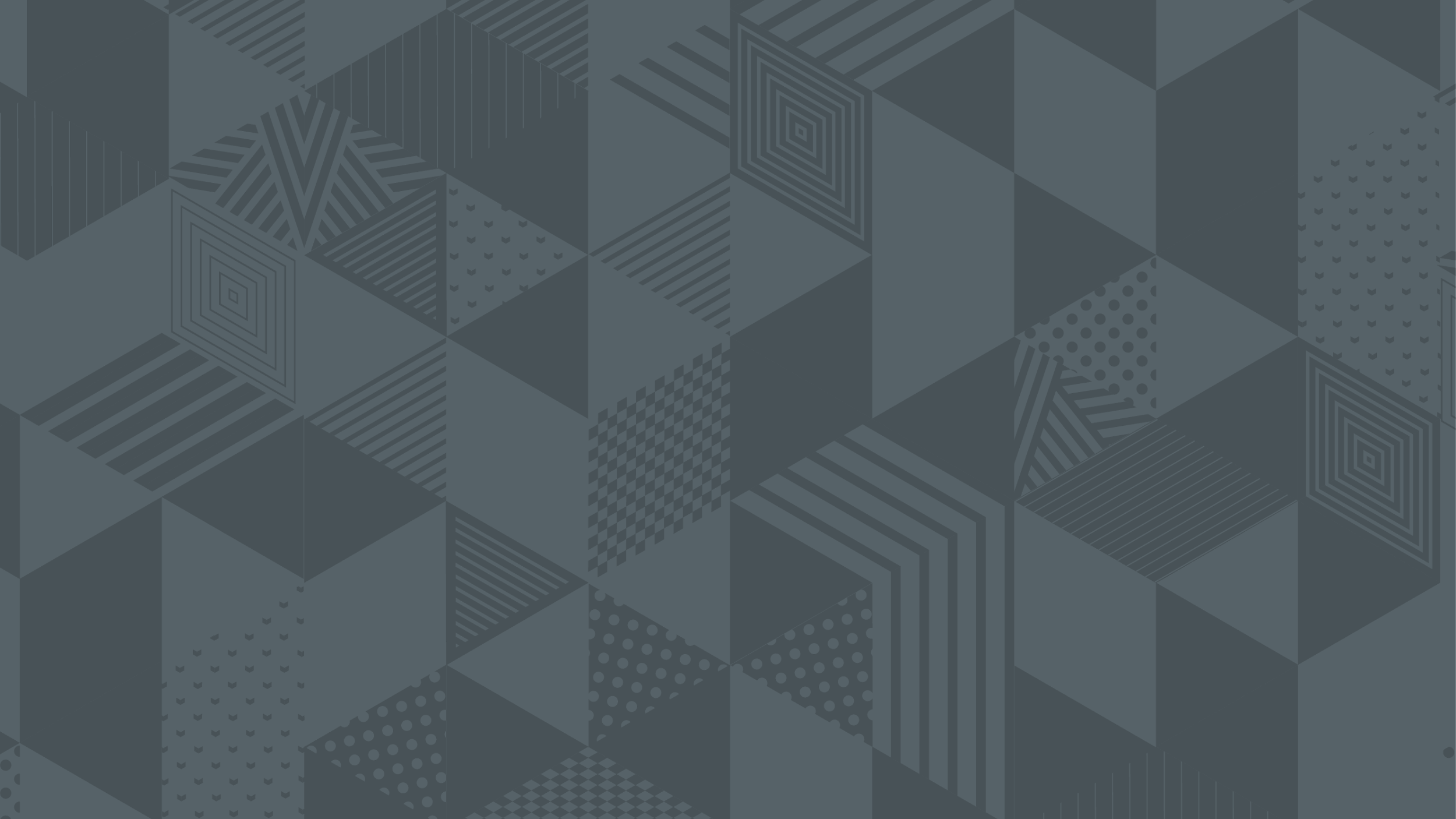 YouTube Video SEO
Randy Abramson,  Director of Video Growth
February 2017
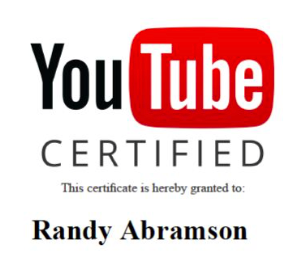 Video SEO Goal: To Maximize the Value Of Your Great Content
With viral videos, we often see an an enormous initial  jolt of views for great content, followed by a steep drop off.

With better SEO, we hope to see a more gradual decline and more long tail views.
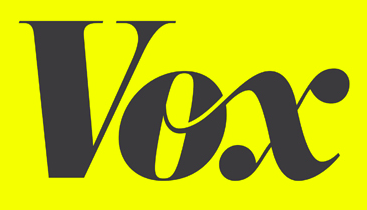 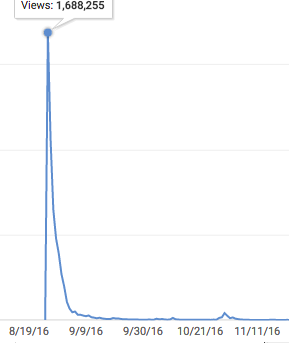 “Why you shouldn't drive 
slowly in the left lane”
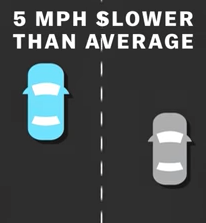 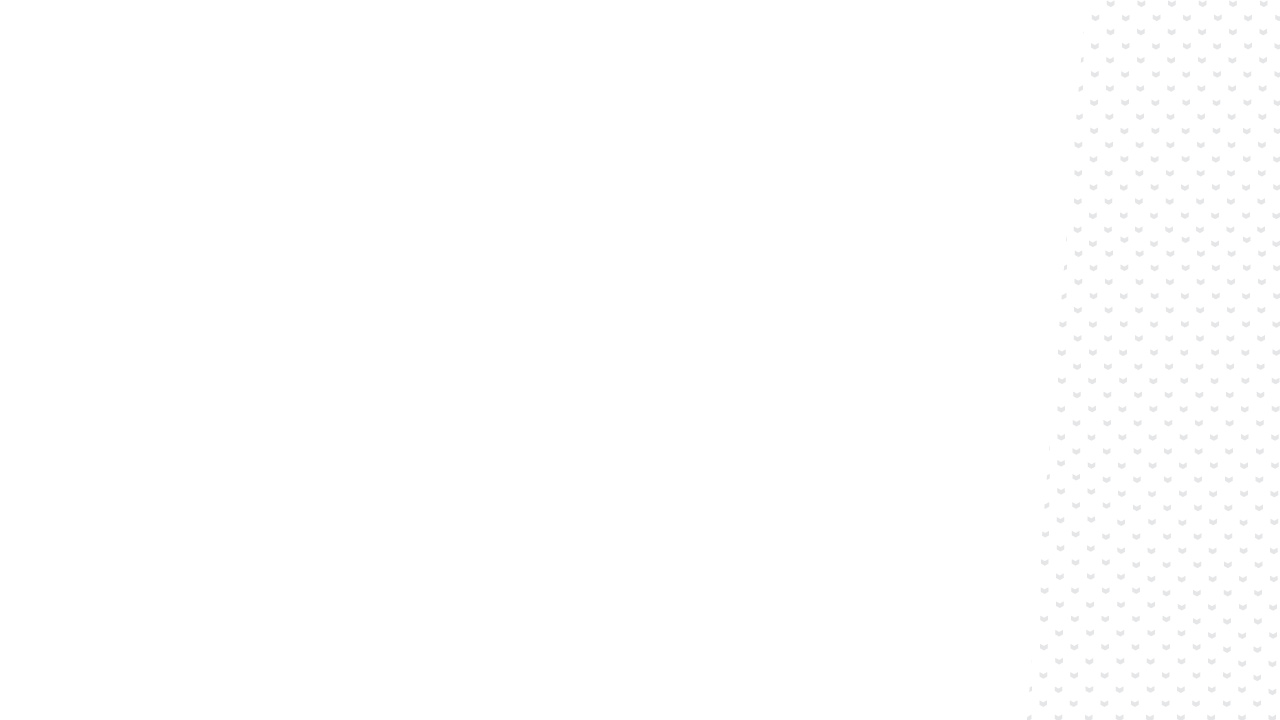 But Is Search Really a Thing For YouTube Video?
Consider:

YouTube is the second largest search engine (right behind Google)
YouTube is owned by Google...hmmmm…
Search drove 21% of all YouTube views for Polygon in 2016
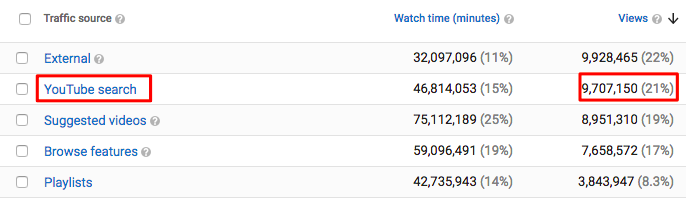 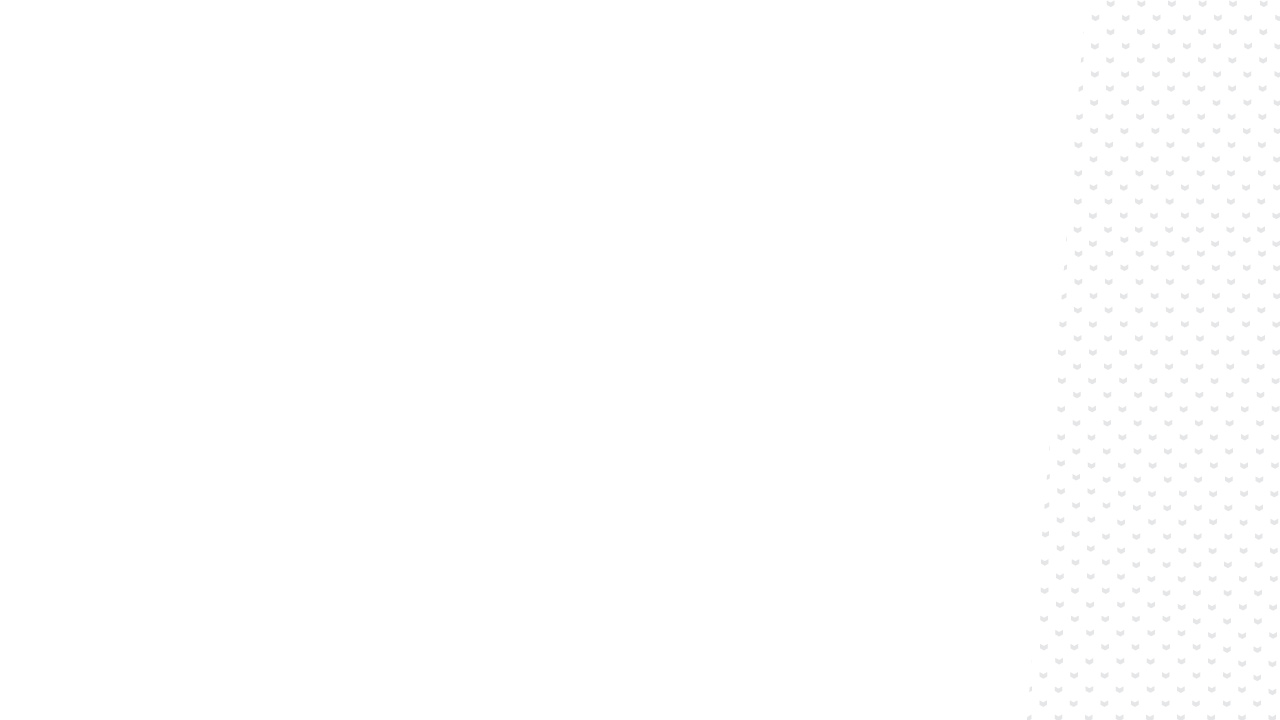 But Is Search Really a Thing For YouTube Video? (contd)
4. YouTube lets you actually see what words are driving views based on the keywords users found your video with. (creator studio > analytics > traffic sources > YouTube search)
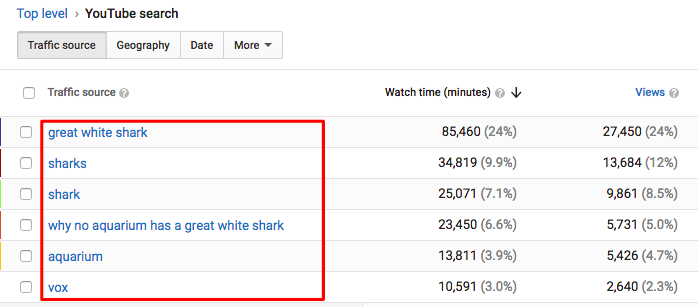 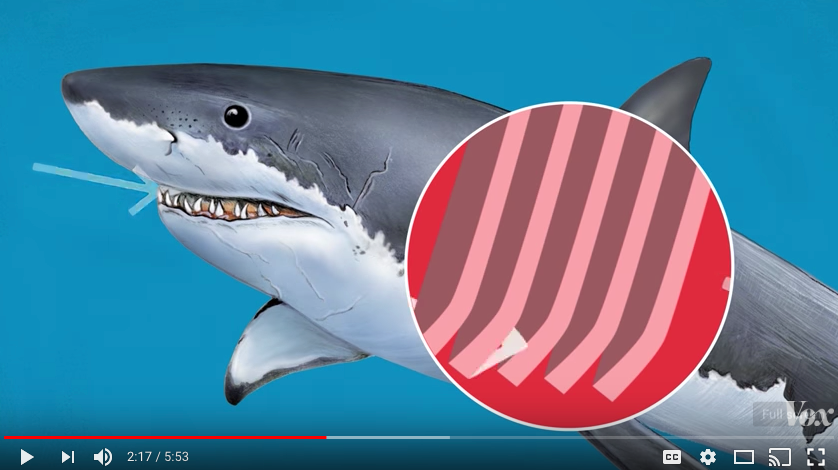 Vox: Why no aquarium has a great white shark
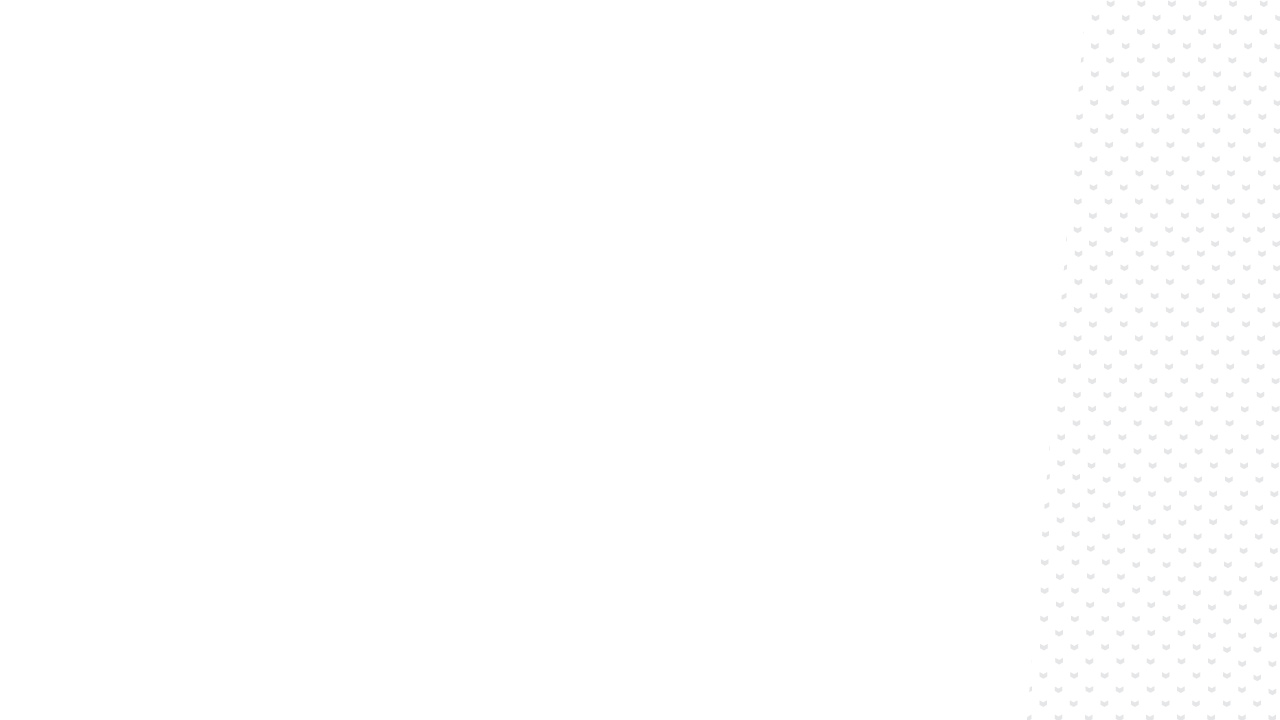 YouTube Search and Video Views - What a Pair!
General and Specific Terms in titles, tags and descriptions
can drive views over time!!!

For the “What the Most Expensive Steak In the World Tastes Like” clip, the general term ‘steak’ drove 21K views in 2016. But a specific term like ‘akita beef’ drove 1,200 views. This is Money For Nothing and long tail success!
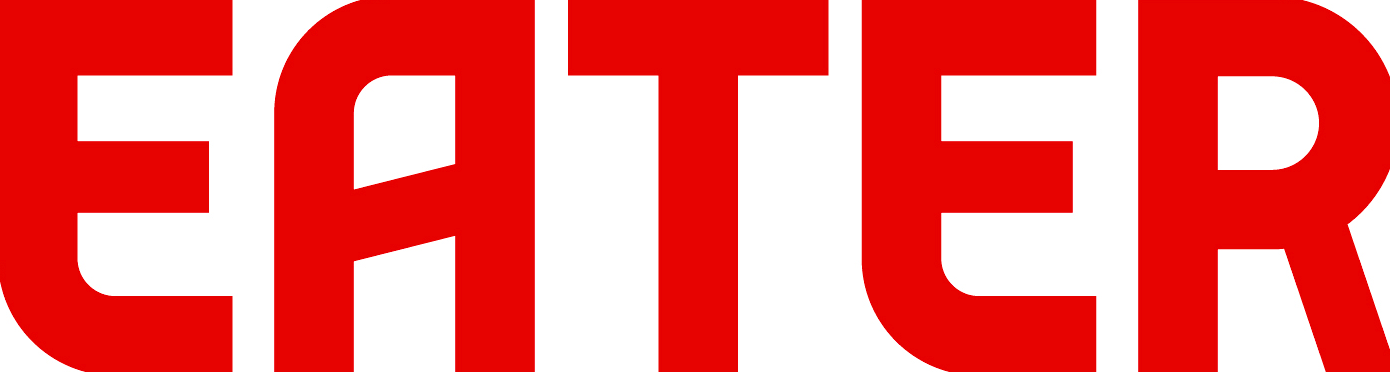 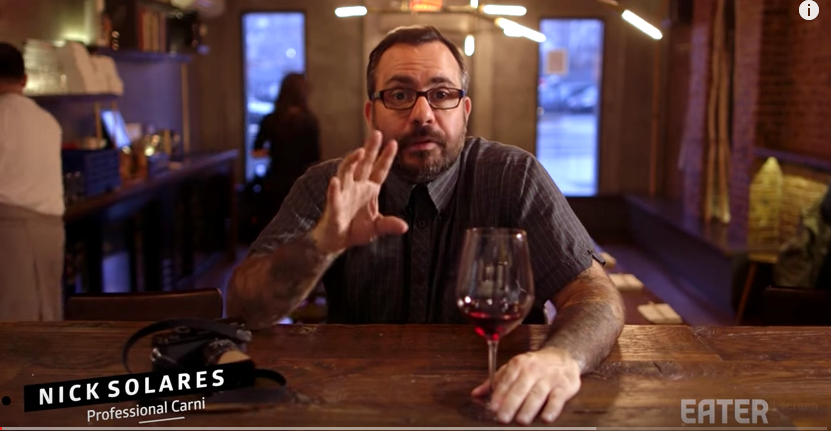 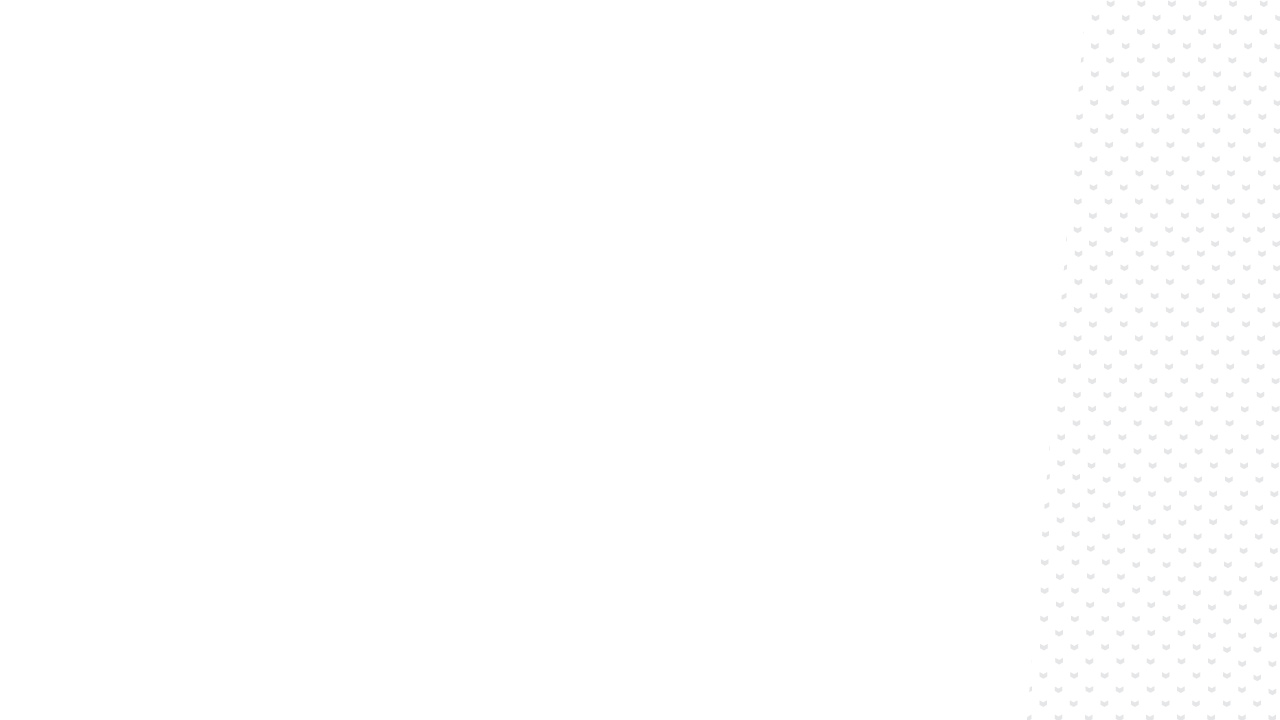 OK...YouTube Search Is a Thing. What Is YouTube Looking For?
Believe it or not, as sophisticated as YouTube is, the platform doesn’t really know what your video is about.

You can tell YouTube what your video is about by optimizing around the YOUTUBE TRIFECTA™:

Titles 
Tags
Description
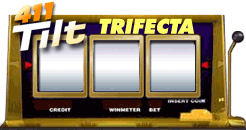 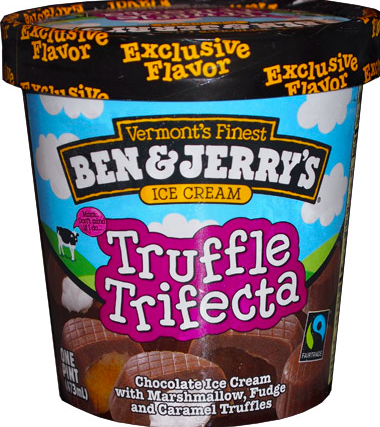 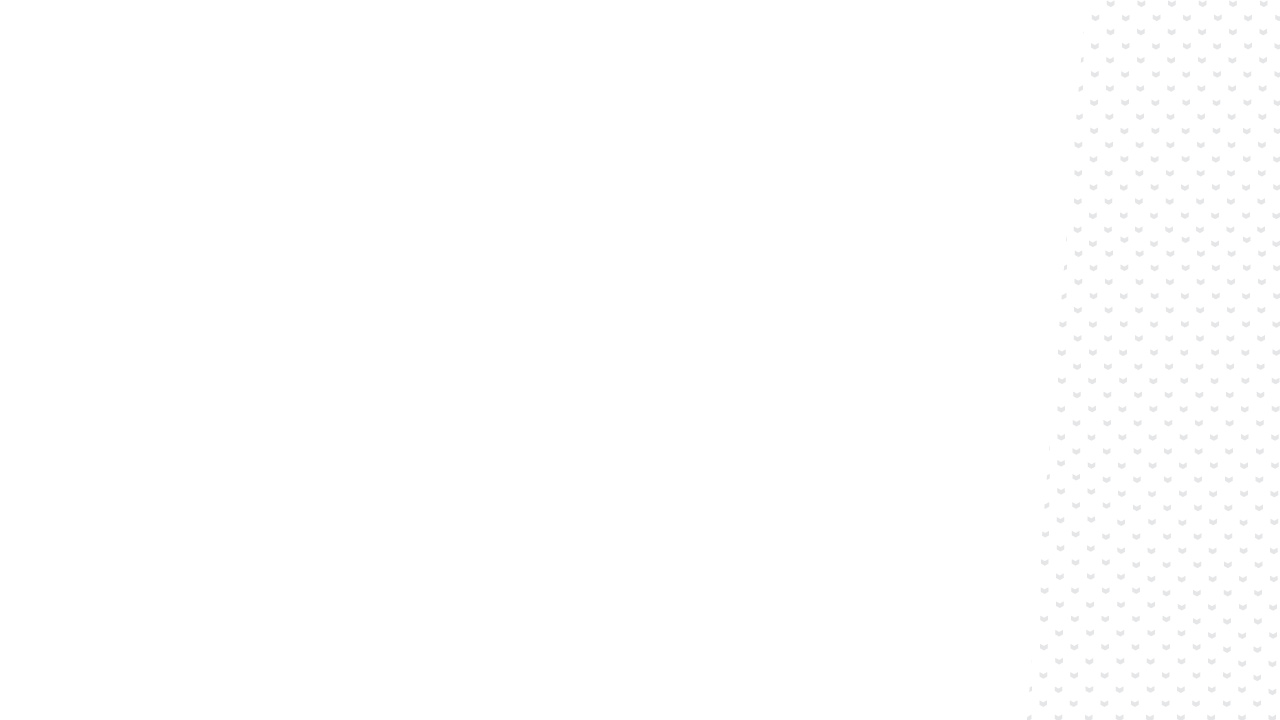 Recommendation: Repeat Keywords In Your Title, Tags and Descriptions - but NEVER spam
Title:
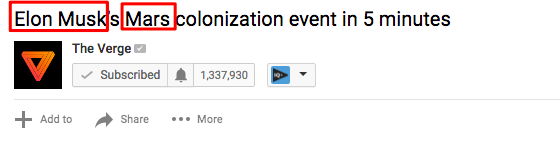 2.     Tags:
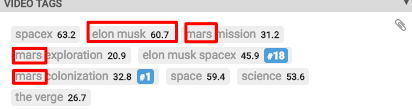 3.     Description:
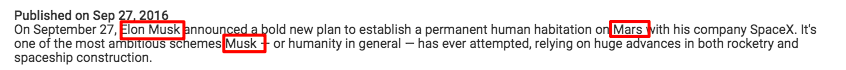 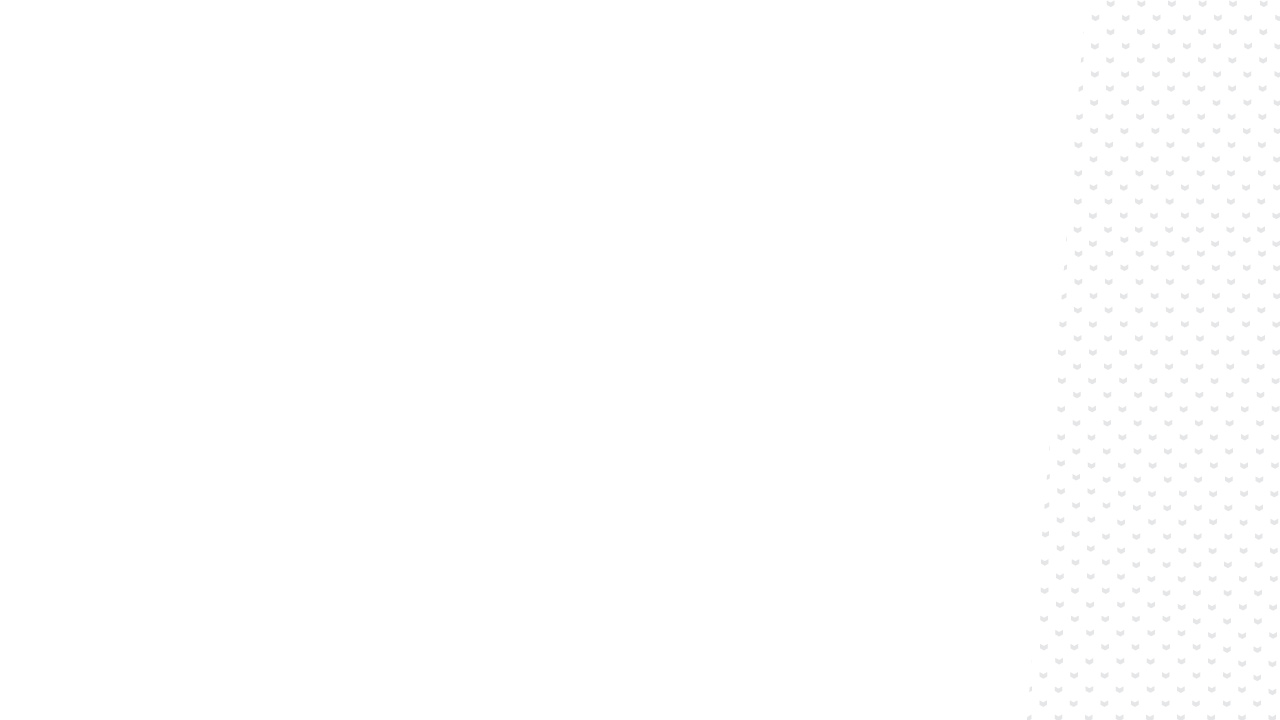 Title Tips
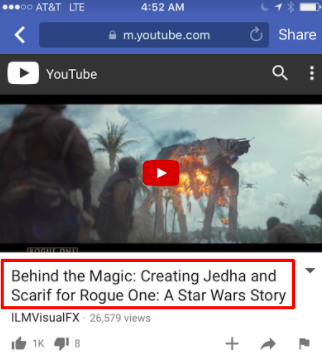 Front load your most relevant keywords to catch user attention in search

Be descriptive!

70 character limit including spaces (71-100 will be truncated in snippet display)

Use a “| [your brand]” or “| [series name]” at the end of your title (best practice from YouTube)

5.     Type into YouTube search or use 
        Google trends to pick rising terms
Example above- 
Good: keyed in on “STAR WARS” term

Could be better: Use “special effects” in title
Tag Tips
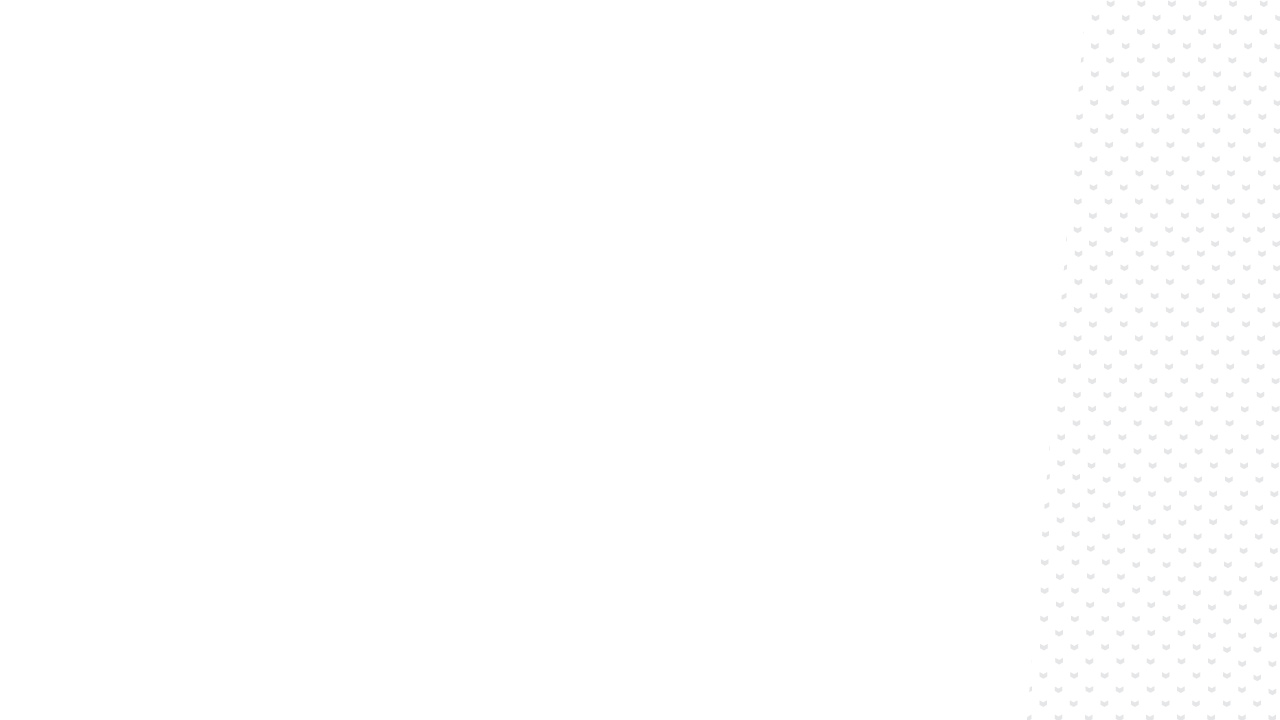 Pro Tip!

The free VidIQ extension for 
Chrome lets you see the tags of your videos and your competitor videos! Use this to  get tag ideas and even see how specific terms rank in search!
Be generous but relevant with tags. It’s not uncommon for publishers to have 20 or more tags

Put your most relevant tags first and get more general at the end

Remember - repeat keywords from your description and title!

Don’t put in ‘typo’ tags, but abbreviations and nicknames are encouraged!

Include the name of your brand as a tag (make it a default)

Don’t forget to use talent names, names of places, etc.
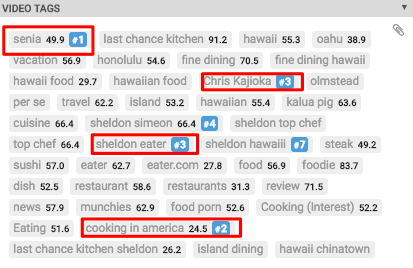 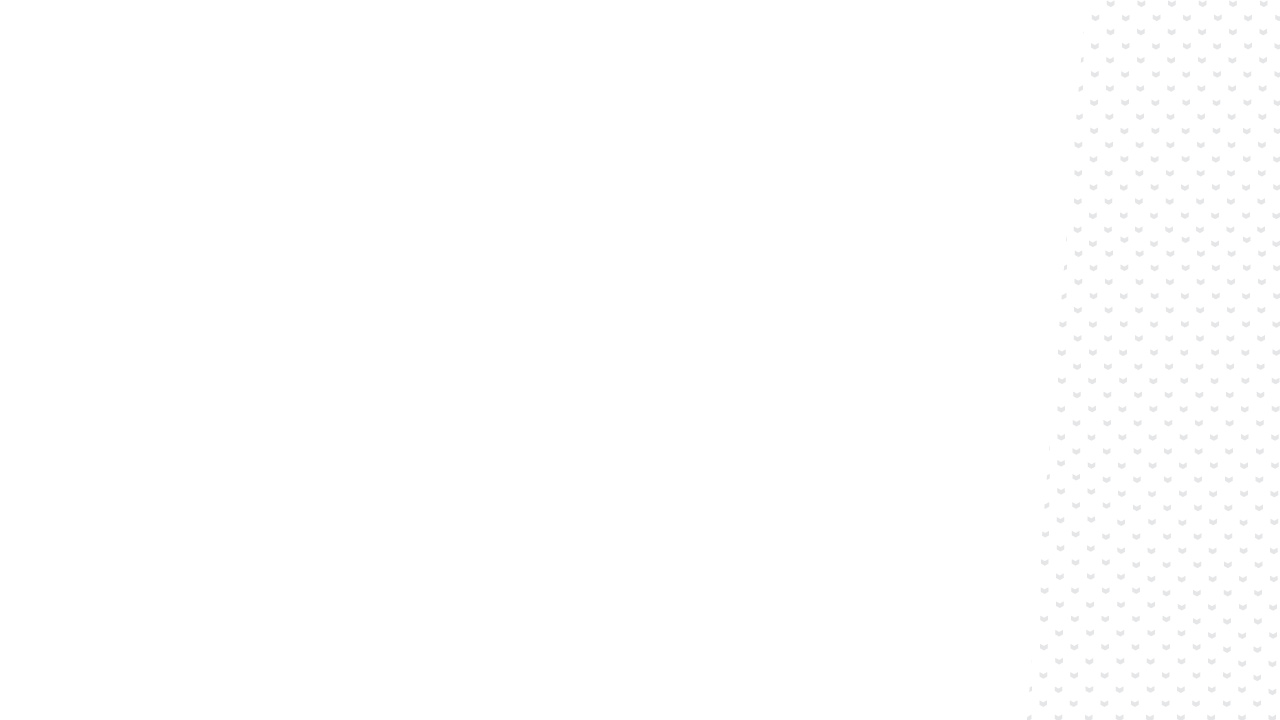 Description Tips
You have 5,000 characters to play with in the description field, but make sure your first 157, the characters that show in your search result snippet, are very descriptive

The 5,000 limit will include any ‘default’ description you set in the YouTube console

Be descriptive! Answer the basics: Who, What, Where, When, Why

A complete description includes:
Specific info about your clip
Links to your social platforms
Links to relevant clips/playlists
Info about your channel
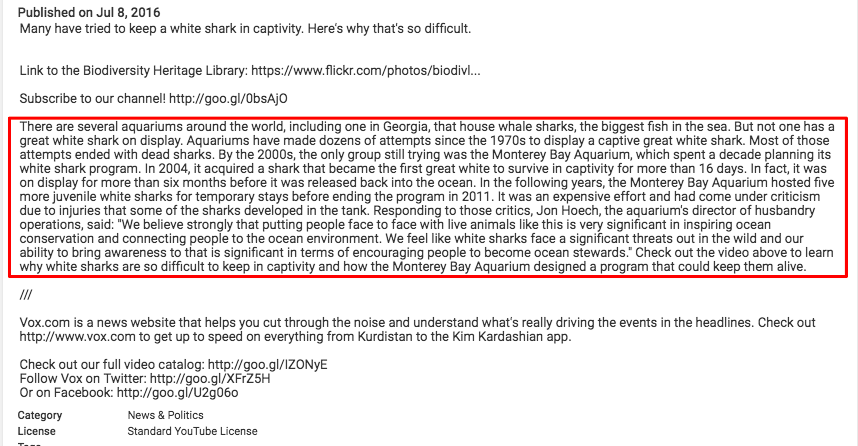 Why no aquarium has a great white shark

https://youtu.be/QMbHLF_zwjs
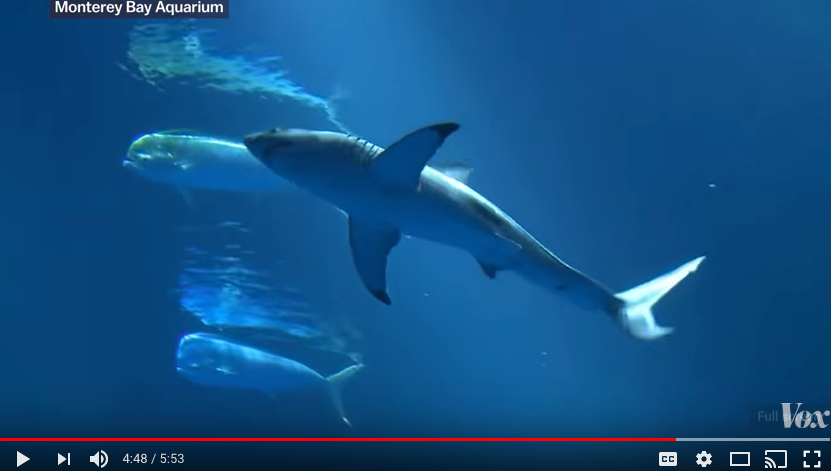 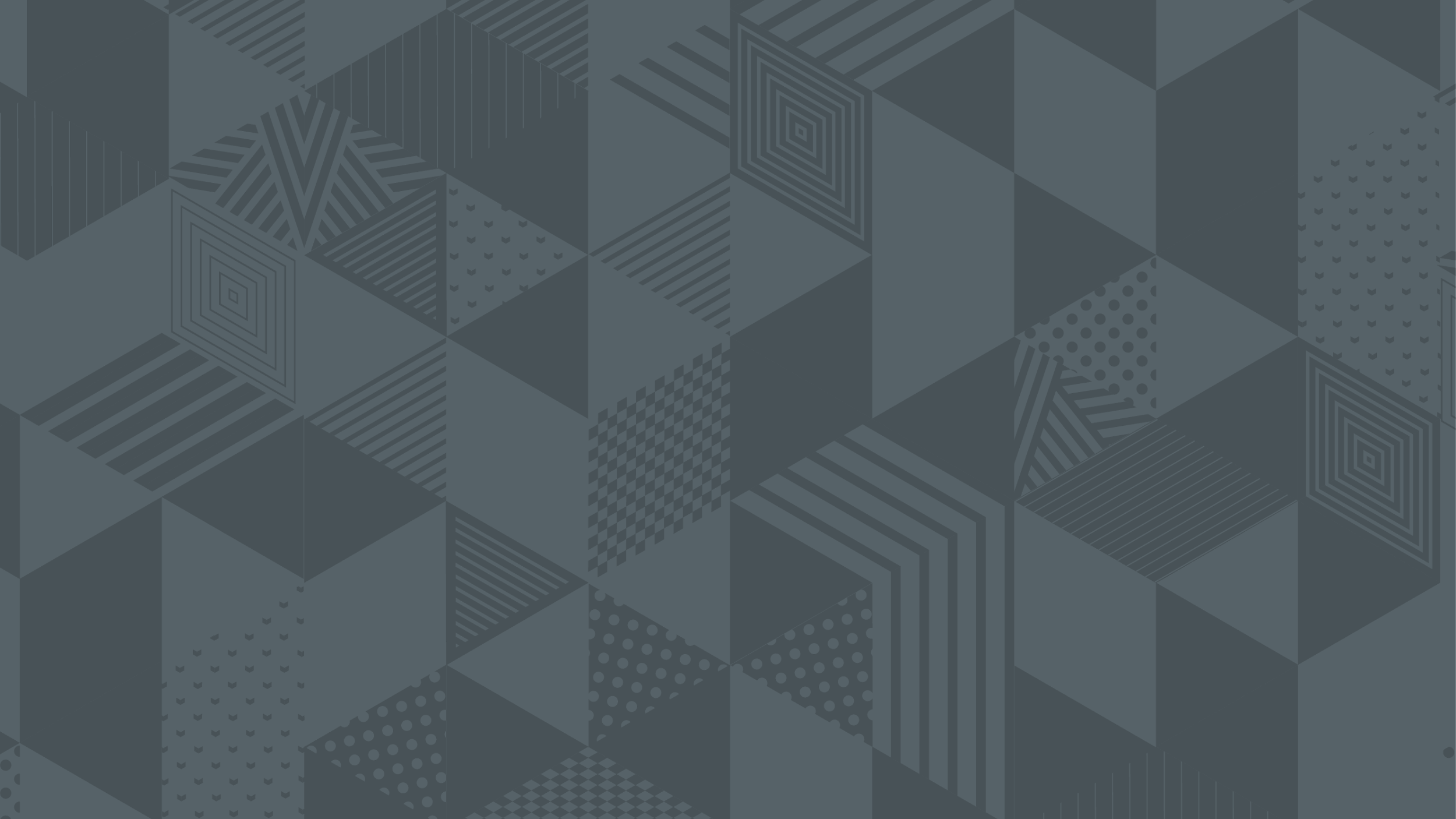 Thank you!
Contact: Randy Abramson, Director of Video Growth
randy.abramson@voxmedia.com
Slack: @randyabramson
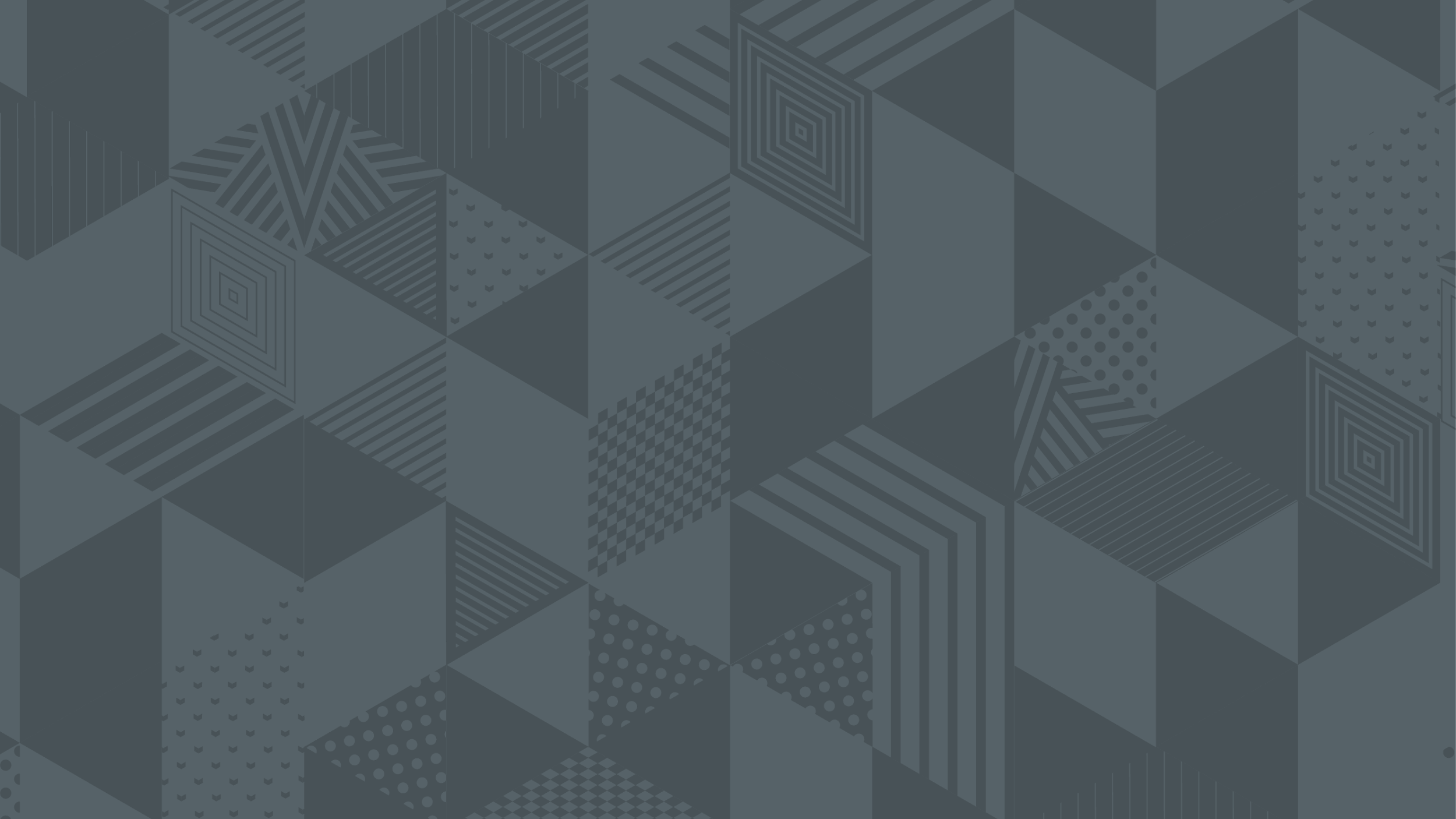 Appendix - Is VidIQ For You?
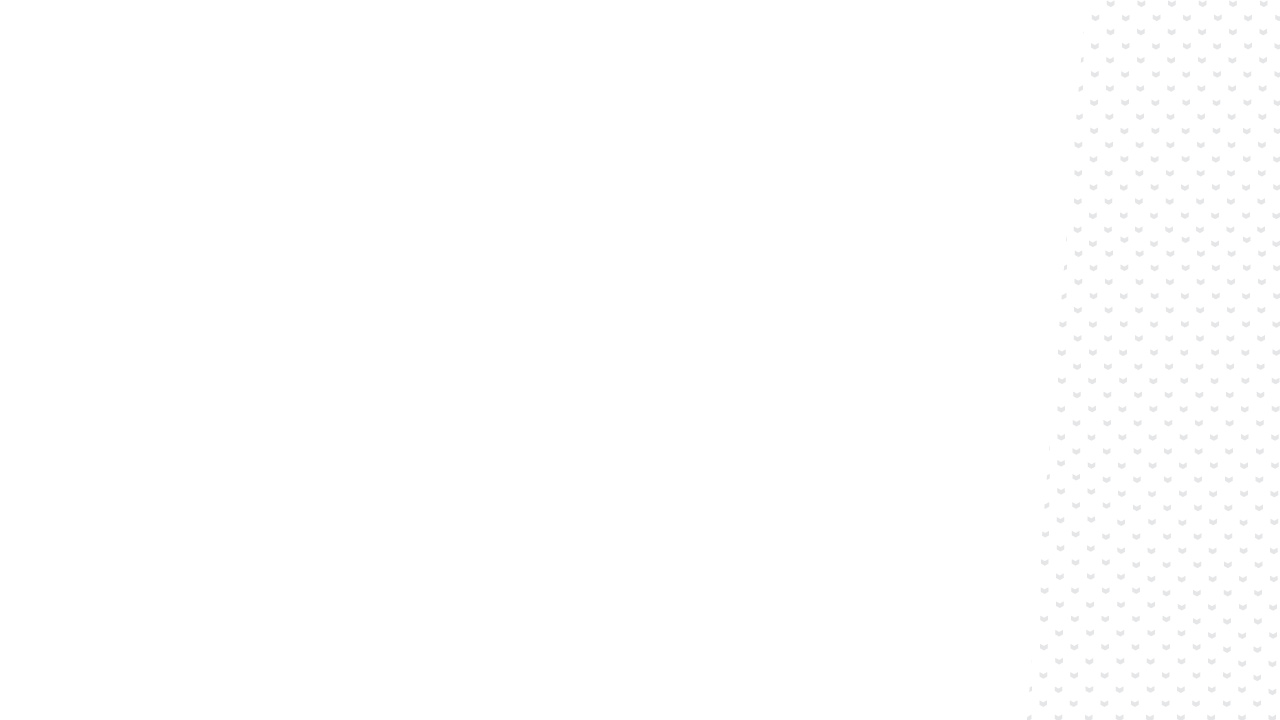 I want to easily see tags on all clips and drag and drop the order of my own tags
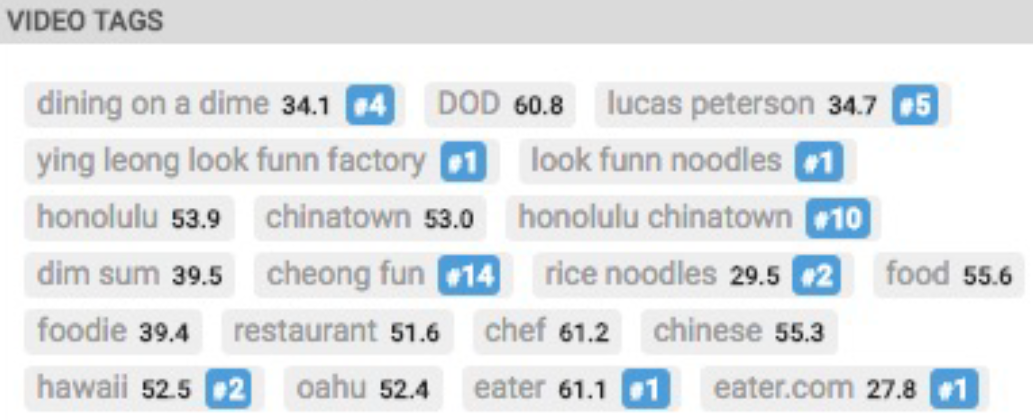 VidIQ might be for you!
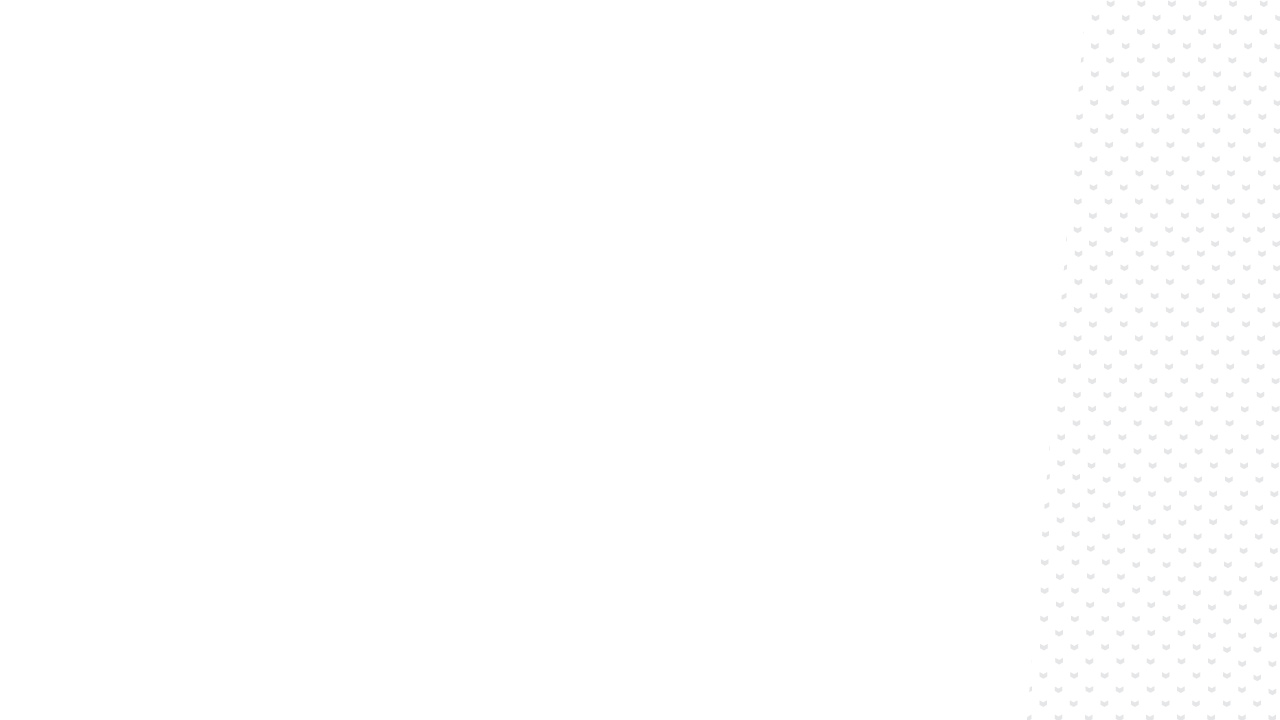 I want to see what keywords are driving the most views across YouTube
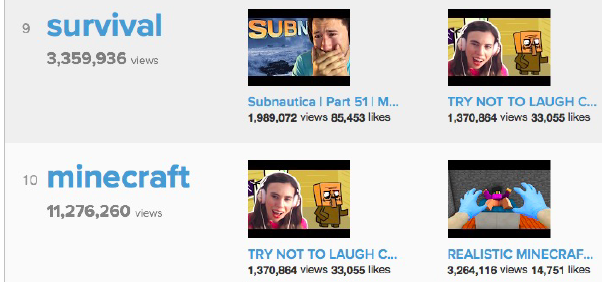 VidIQ might be for you!
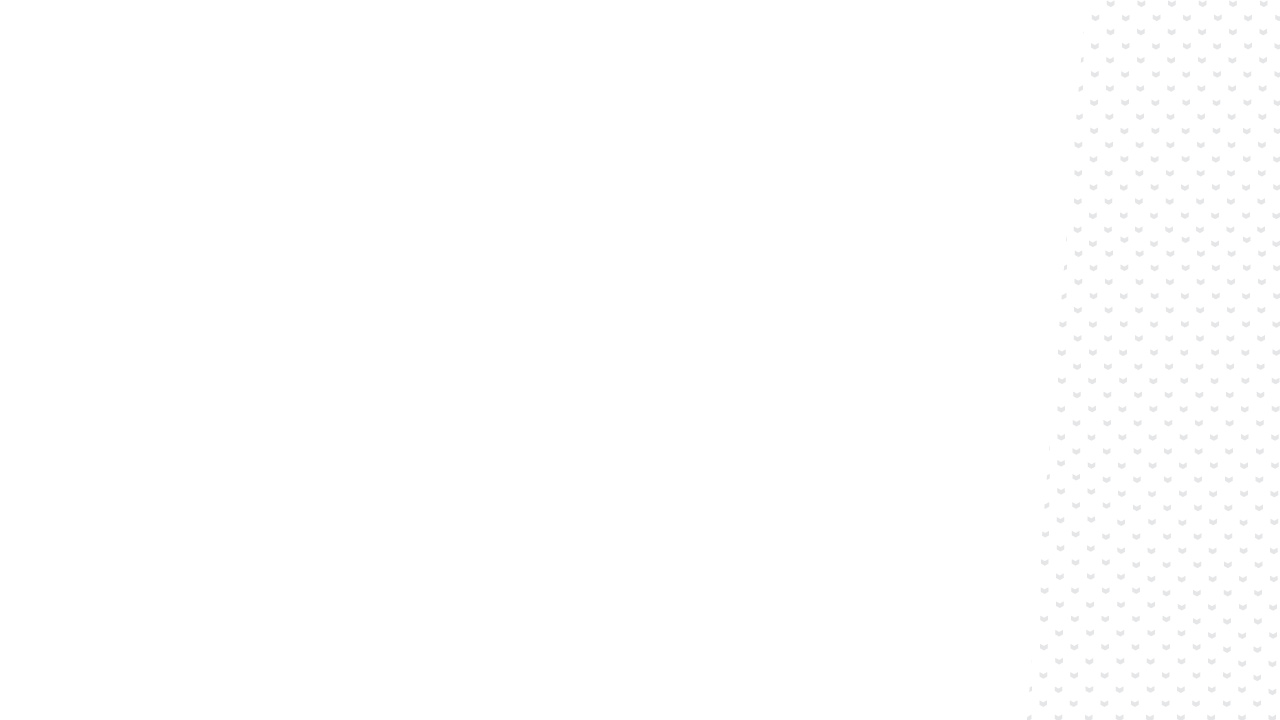 I want to know more about my audience, like when they are online and what other channels they watch
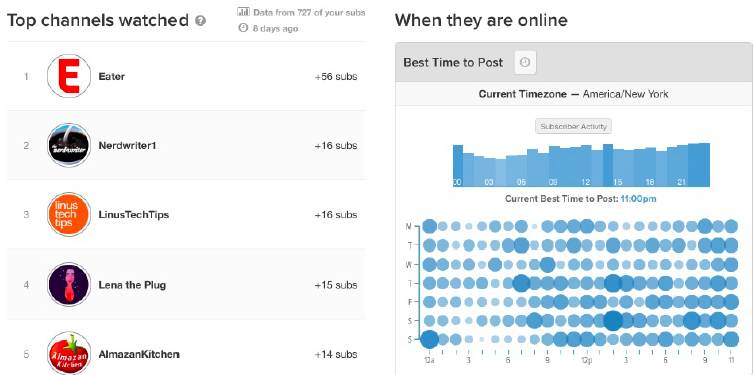 VidIQ might be for you!
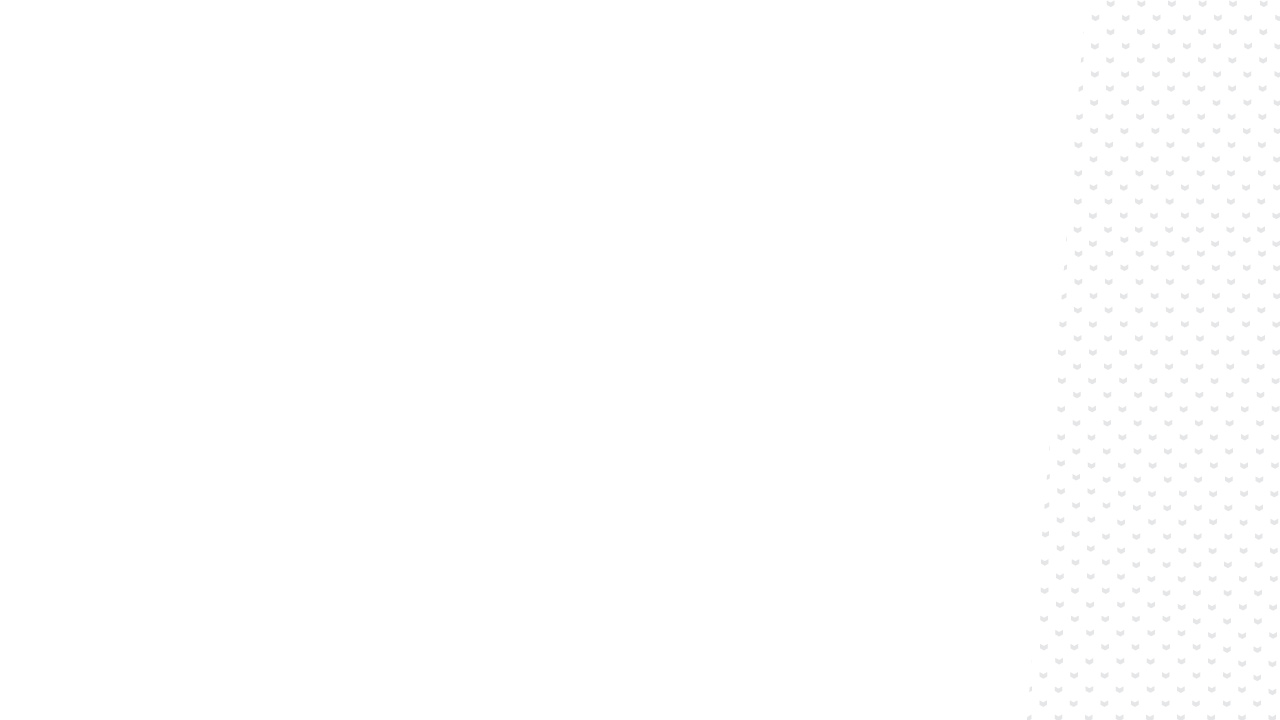 I want to find other keywords that are related to my video
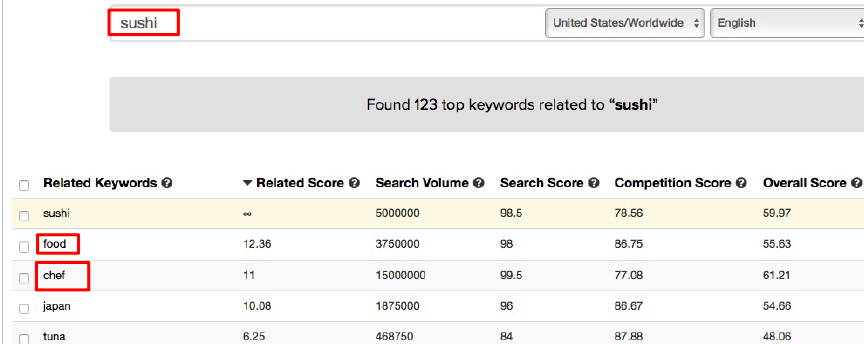 VidIQ might be for you!
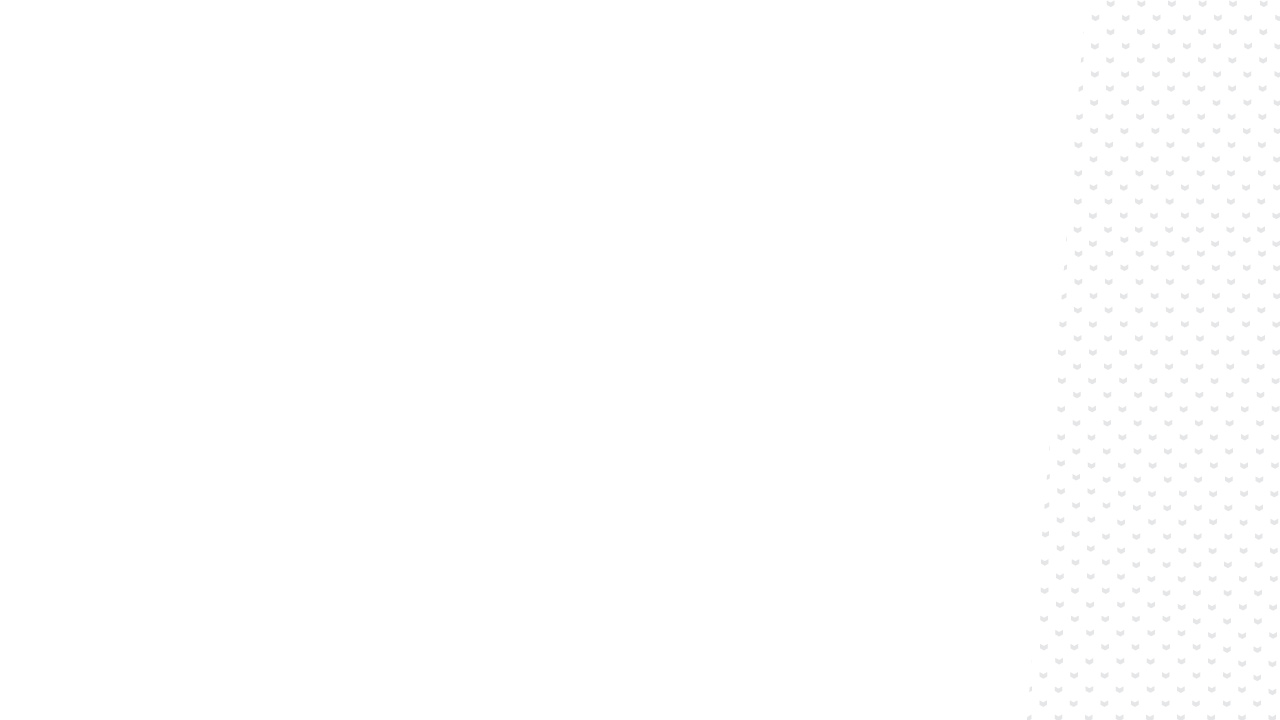 I want to change add a link and specific text to the footer of all of my clips descriptions in bulk
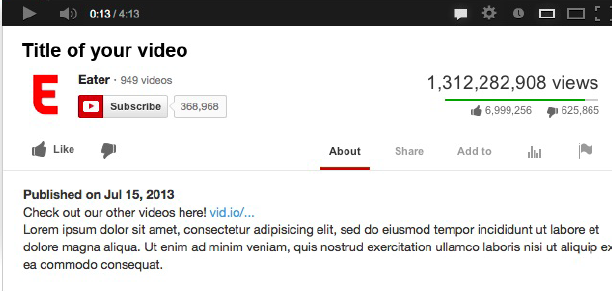 VidIQ might be for you!
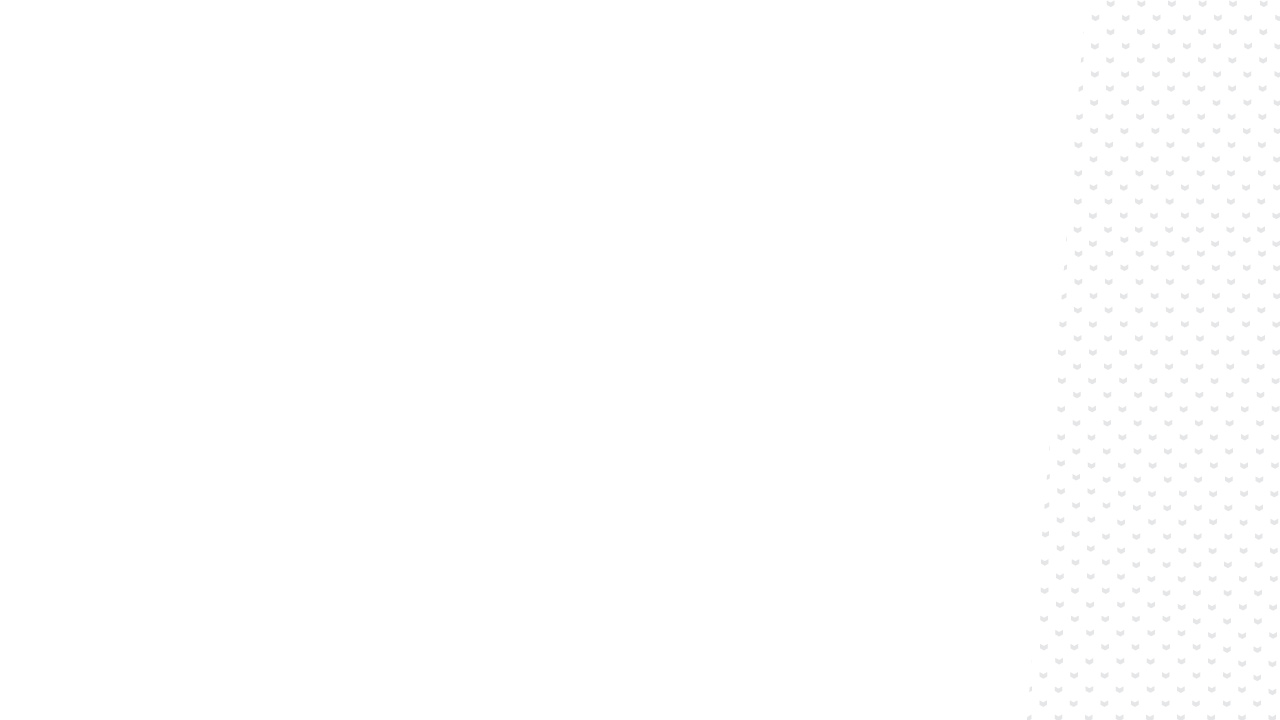 I want a tool that will make some  high level recommendations for me across my channel
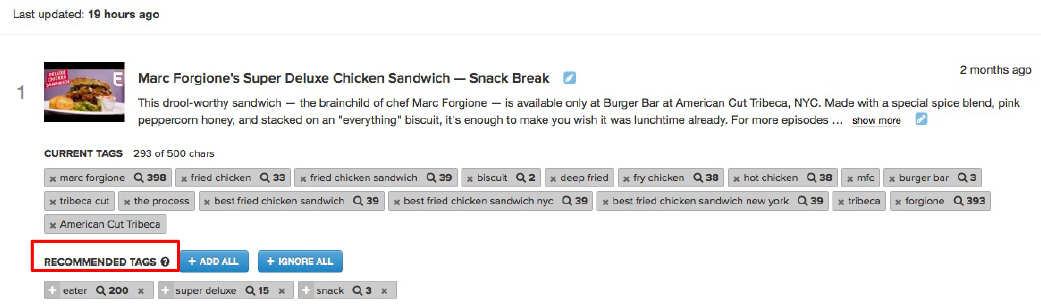 VidIQ might be for you!
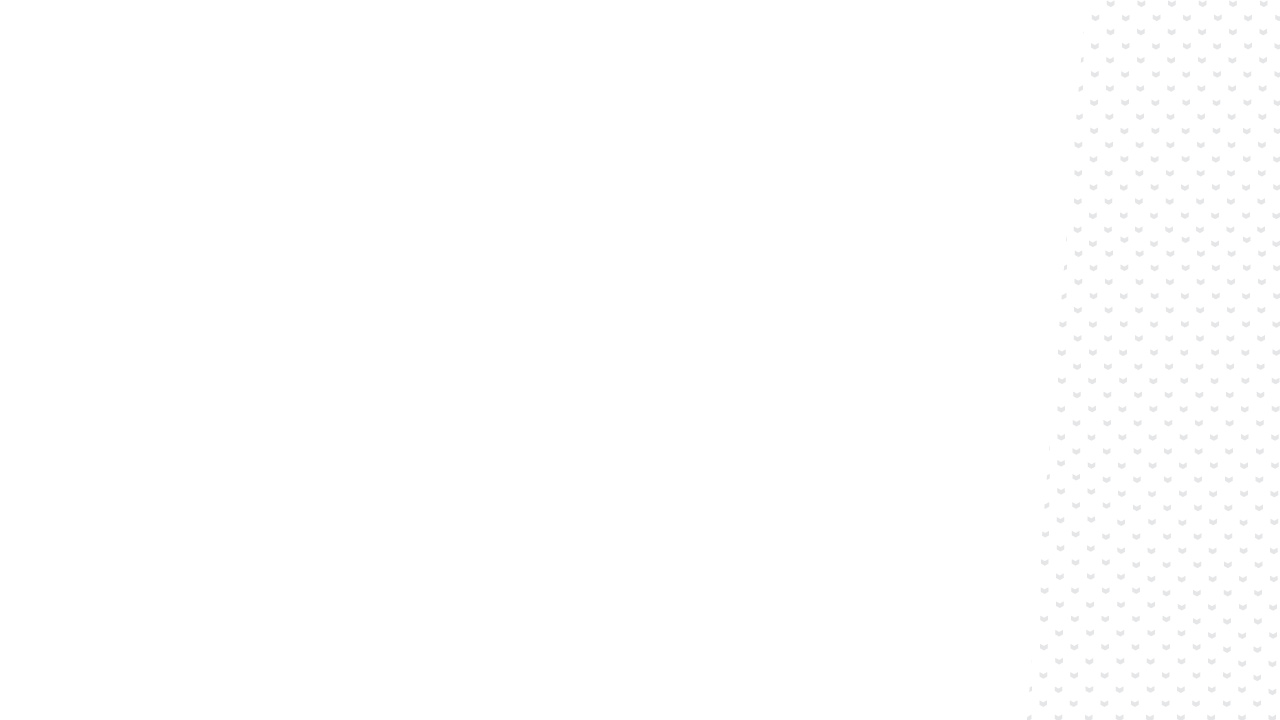 I’m looking for a dashboard view of my YouTube analytics
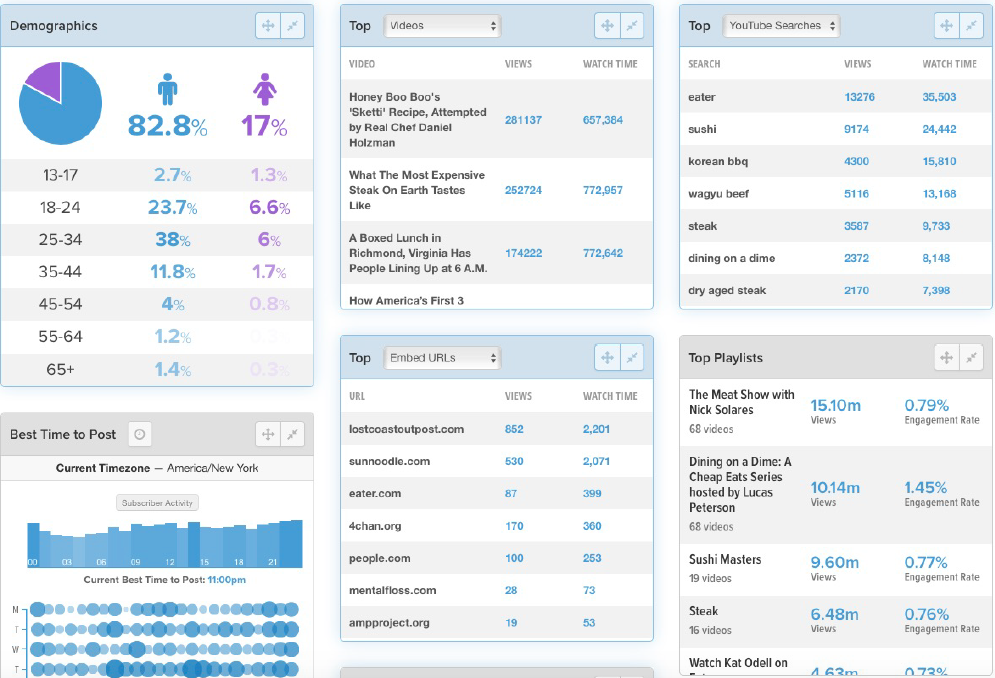 VidIQ might be for you!

VidIQ costs $40/month and allows you to optimize 50 videos during that time